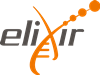 Lightning talk: 
ELIXIR Competence Center
Kimmo Mattila – CSC – IT Center for Science
Coordinator of the ELIXIR CC
ELIXIR
ELIXIR connects national bioinformatics centers and EMBL-EBI into a sustainable  European infrastructure including databases, software, training, storage and computing.
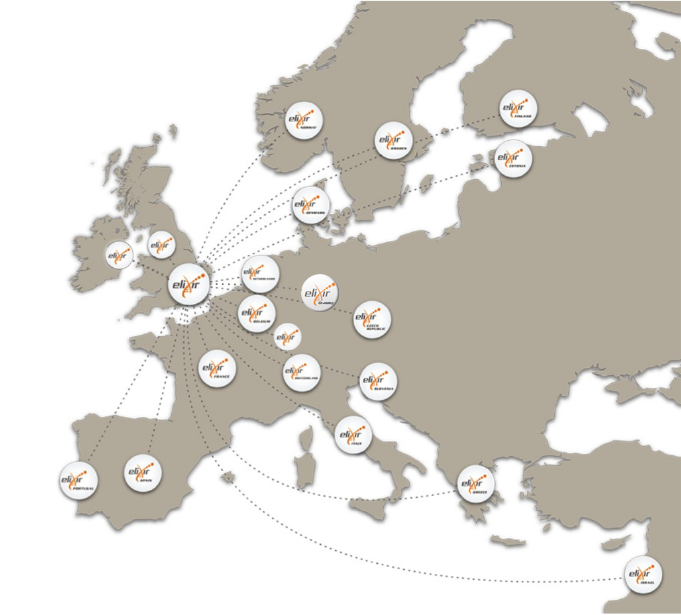 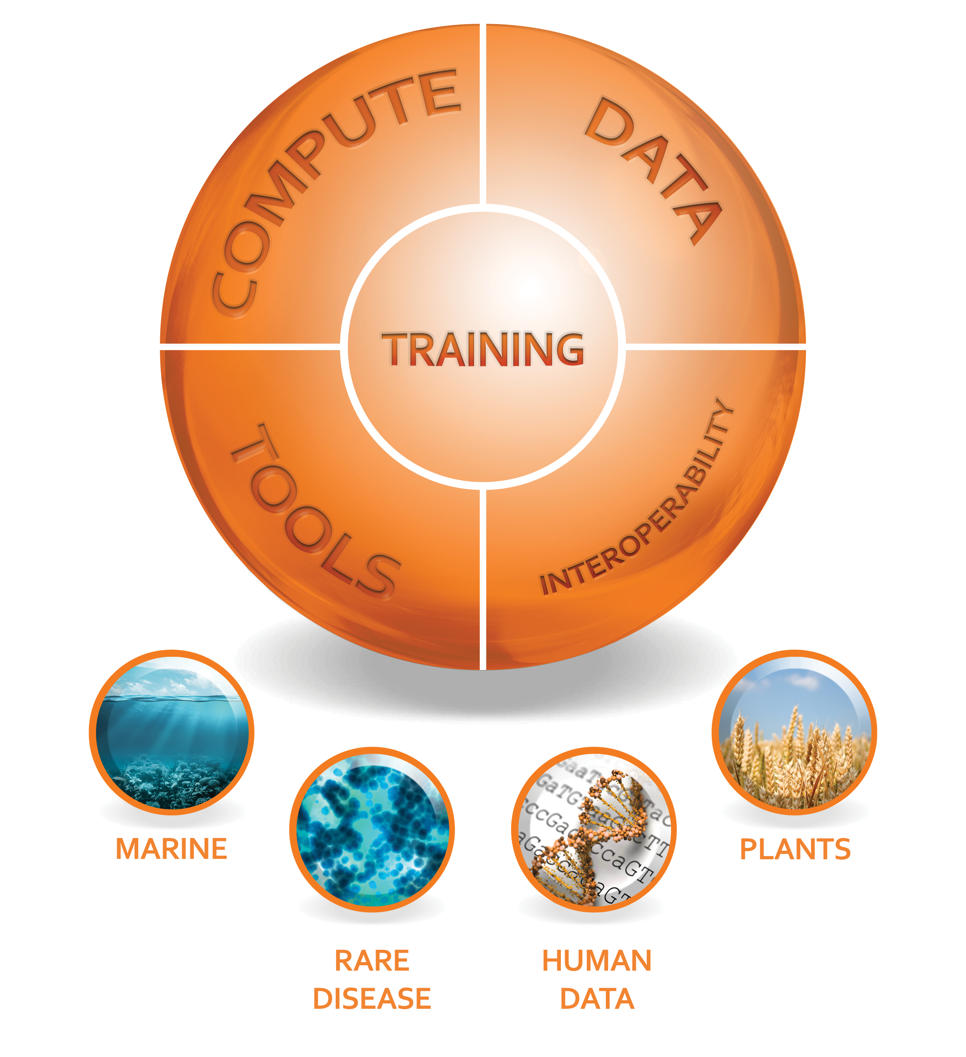 20 Members 
1 Observer
ELIXIR Hub based 
alongside EMBL-EBI
in Hinxton
EGI-Engage Final Review: Lightning talk Elixir
[Speaker Notes: Introduce the ELIXIR RI (not the CC!)

1 slide]
ELIXIR Competence Center
ELIXIR resources today:
Computing 
Authentication and authorization
Applications and tools 

Challenge: Services provided by ELIXIR are mostly site specific.

Goal: Using EGI technologies to federate ELIXIR services.

Development in collaboration with the ELIXIR Compute Platform project.
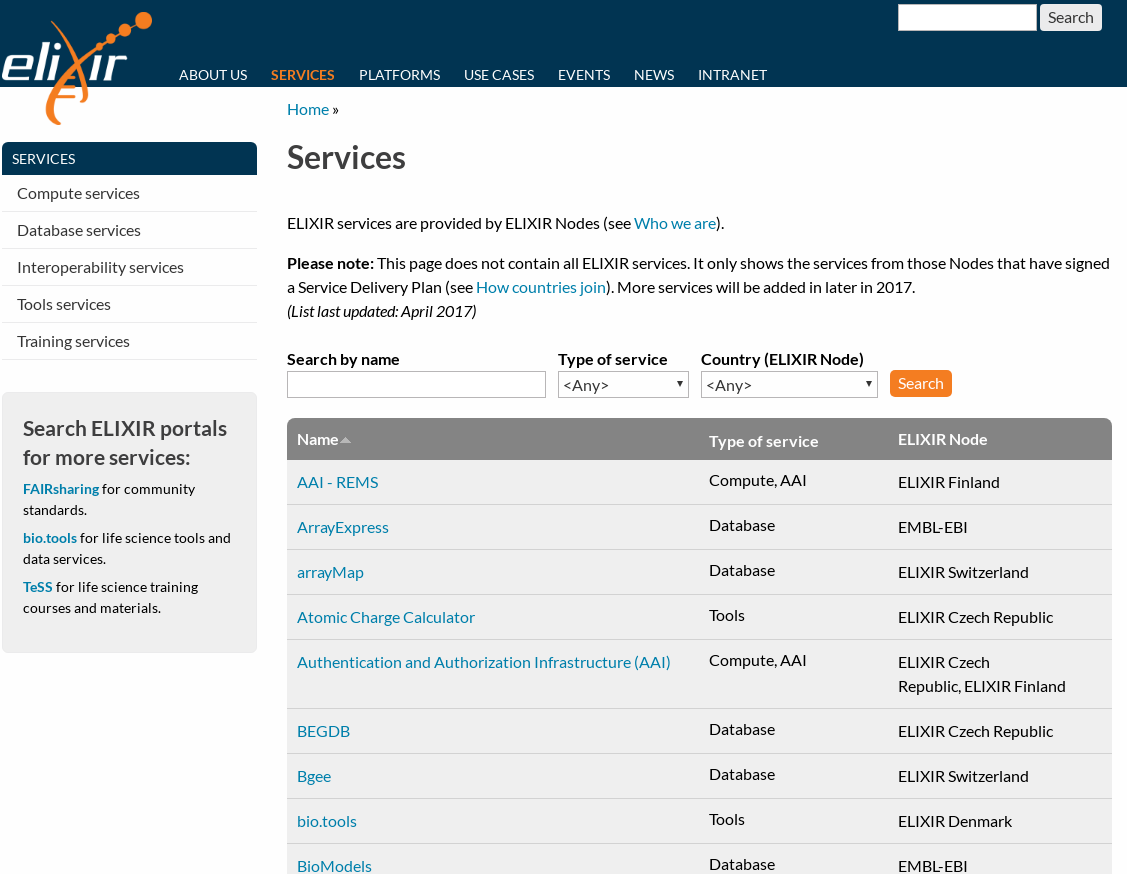 EGI-Engage Final Review: Lightning talk Elixir
[Speaker Notes: Introduce the ELIXIR RI (not the CC!)

1 slide]
ELIXIR Competence center:
Time-line
1. Establishing an ELIXIR federated cloud (9/2015 – 6/2016)
Applying EGI Federated Could in ELIXIR related clouds.
Customizing EGI Federated Cloud to match ELIXIR technologies (AAI) and policies (OLAs)
collaboration
best-practices and experiences reported

2. Scientific use cases  (12/2015 – 8/2017)
selection of five use cases representing different usage scenarios 
development, implementation and testing
reporting the results
EGI-Engage Final Review: Lightning talk Elixir
[Speaker Notes: Introduce the CC, including why ELIXIR needed it (how it intends to help ELIXIR), why now, why the chosen membership, and how was their work organized (expertise, monthly calls, etc.)

1 slide]
ELIXIR Competence center members
CESNET – Use case and cloud provider
CNRS IFB-core – Use case provider
CSC - Use case provider 
EMBL-EBI - Use case and cloud provider
GRNET - Cloud provider
JetStream - Use case provider
SurfSara - Cloud provider
 
Other collaborators representing users and service developers. (Open Science Grid, other ELIXIR nodes)
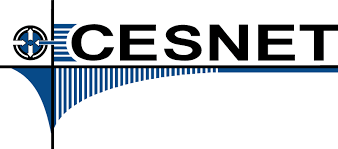 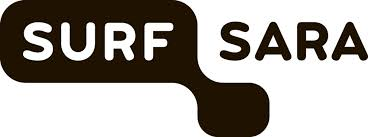 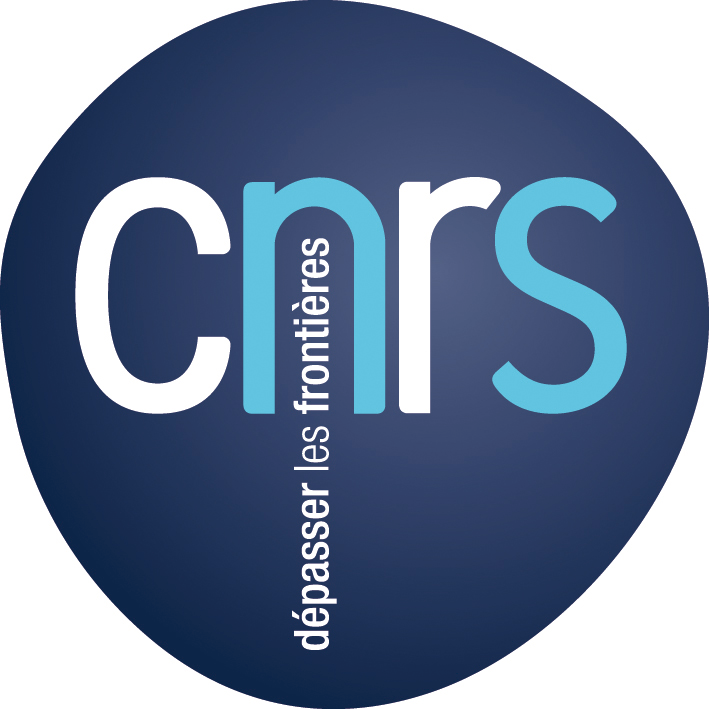 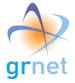 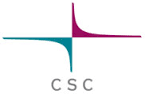 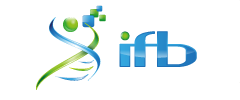 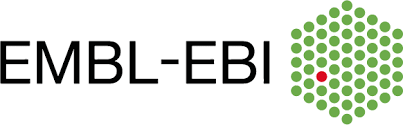 EGI-Engage Final Review: Lightning talk Elixir
[Speaker Notes: Introduce the CC, including why ELIXIR needed it (how it intends to help ELIXIR), why now, why the chosen membership, and how was their work organized (expertise, monthly calls, etc.)

1 slide]
Results of Scientific use cases
1. Supporting life-scientist to instantiate their own data analysis environment in the cloud
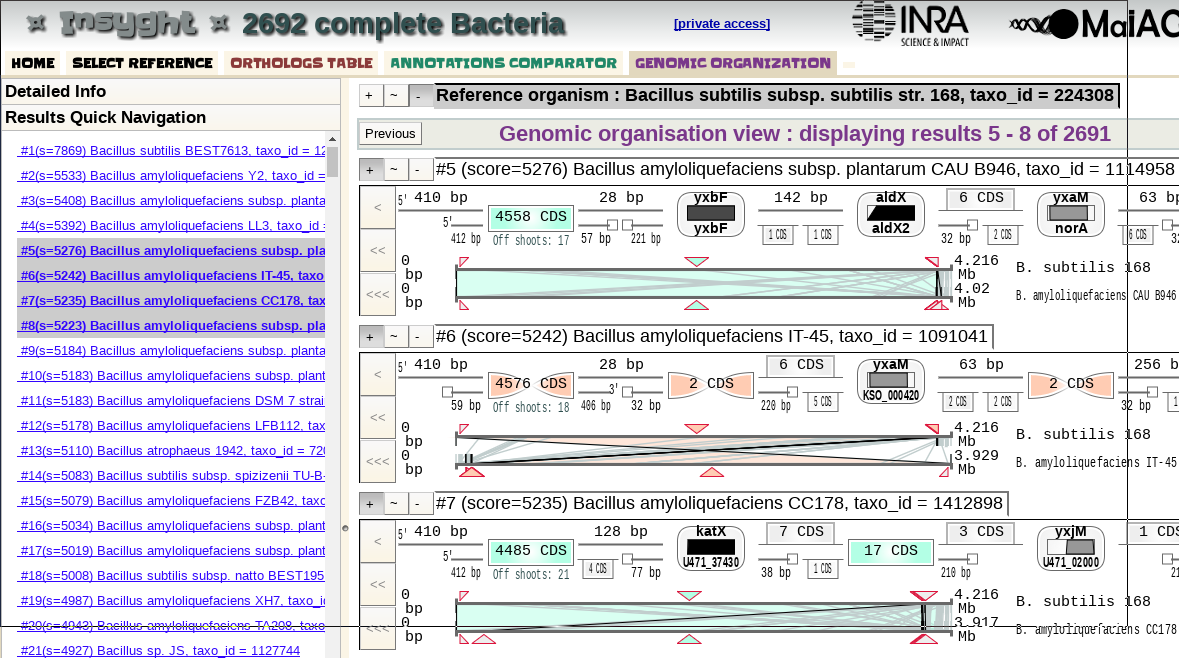 Insyght Comparative Genomics/CNRS- IFB
Launching a user specific bacterial genome comparison environment in the EGI Federated Cloud as a cluster of VMs
PhenoMeNal (EMBL-EBI).
Tools for (Human) phenotyping based on metabolomics data
Testing the portability of PhenoMeNal VRE 
to various cloud platforms, including  the EGI Federated Cloud
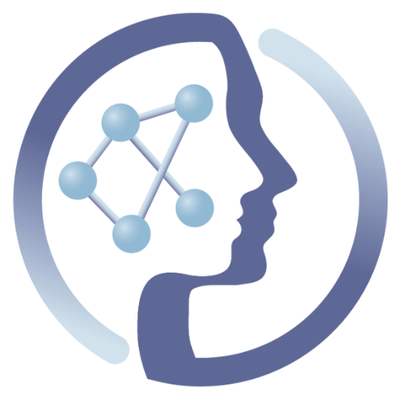 EGI-Engage Final Review: Lightning talk Elixir
[Speaker Notes: This is the main part of the talk – What was achieved]
Results of Scientific use cases
2. Burst out the compute-intensive part of analysis services to federated cloud resources (thematic service)
Metagenomics
analysis server
Offloading  computationally heavy parts of two environmental microbiome analyzing workflows from a central server to an external cloud
META-Pipe metagenomics/CSC 
Marine metagenomics/ EMBL-EBI
WWW 
interface
ELIXIR 
Federated cloud
Analysis
step 1
Virtual cluster
Analysis 
step 2
Analysis
step 3
EGI-Engage Final Review: Lightning talk Elixir
[Speaker Notes: This is the main part of the talk – What was achieved]
Results of Scientific use cases
3. Hosting long-running service (a portal) on the EGI Federated Cloud

hosting a cBioPortal Cancer Genomics platform for the EuroPDX cancer research consortium.
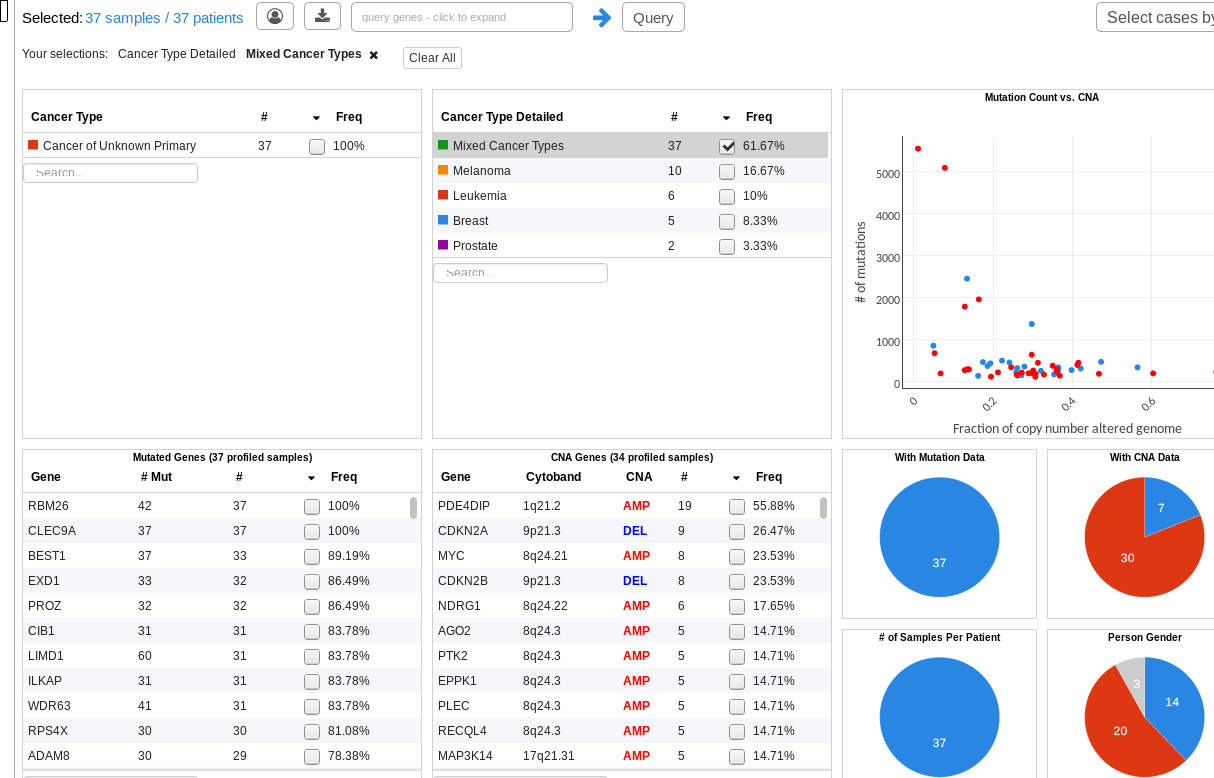 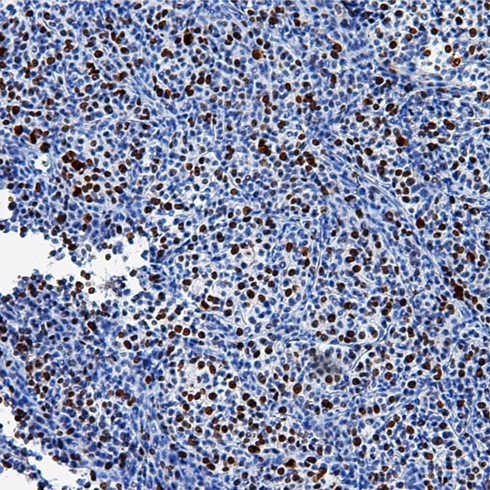 EGI-Engage Final Review: Lightning talk Elixir
[Speaker Notes: This is the main part of the talk – What was achieved]
Results of Scientific use cases
4. Sharing applications between cloud federations

Sharing Visualized applications between the JetStream cloud and the ELIXIR federated cloud was tested.
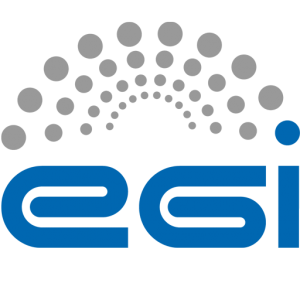 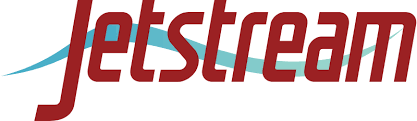 EGI-Engage Final Review: Lightning talk Elixir
[Speaker Notes: This is the main part of the talk – What was achieved]
Summary of results
Federated community cloud for ELIXIR was established

blending together EGI and ELIXIR services, technologies and policies

Cloud service providers have a tested process for EGI Federated Cloud integration. 

Tools available to manage the user community of the federated resources (ELIXIR VO and ELIXIR compatible authentication).

Virtual appliances can be distributed through a common interface (AppDB).

Interoperability problems between already adopted tools were  tackled which led to a ready-to-use toolkit for operating and using community clouds (rOCCI, jOCCI, OpenStack Cli, Terraform RCAuth portal).

Demonstration level thematic service available for ELIXIR
EGI-Engage Final Review: Lightning talk Elixir
Lesson learned and doors opened
ELIXIR perspective

The effort of setting up and managing Federated Clouds is better understood

Experience gained in managing service and tools in a Federated Clouds.

ELIXIR can now start to create business models and OLAs that bring together resource providers to the user communities 

ELIXIR can list priorities for adding new features to its federated Cloud.
EGI-Engage Final Review: Lightning talk Elixir
Lesson learned and doors opened
EGI perspective
 
New role when supporting research infrastructure collaborations:  technology provider, consultant (to build community cloud federation)

Evolved the EGI Federated Cloud technologies based on community requirements from ELIXIR (authentication, environment orchestration, user interfaces and repositories)
EGI-Engage Final Review: Lightning talk Elixir
ELIXIR Competence Center: 
Future Plans
All the scientific use cases will continue to evolve.
EOSC-hub project (EGI, ELIXIR and EUDAT) will continue to build federated services including:
 Expanding to data federation: E.g. staging reference datasets from EBI to partner clouds.
 Business models
 Policy work to create cloud certification scheme for clouds for sensitive data (BBMRI)
Final results of the CC will be demonstrated in the ELIXIR all-hands meeting (June 7th 2018, Berlin)
EGI-Engage Final Review: Lightning talk Elixir
[Speaker Notes: Here you can mention how the results will be picked up in the Comp Platform, in EXCELERATE, in the follow-up CC, and/or maybe in a new cluster project for biomedical RIs]